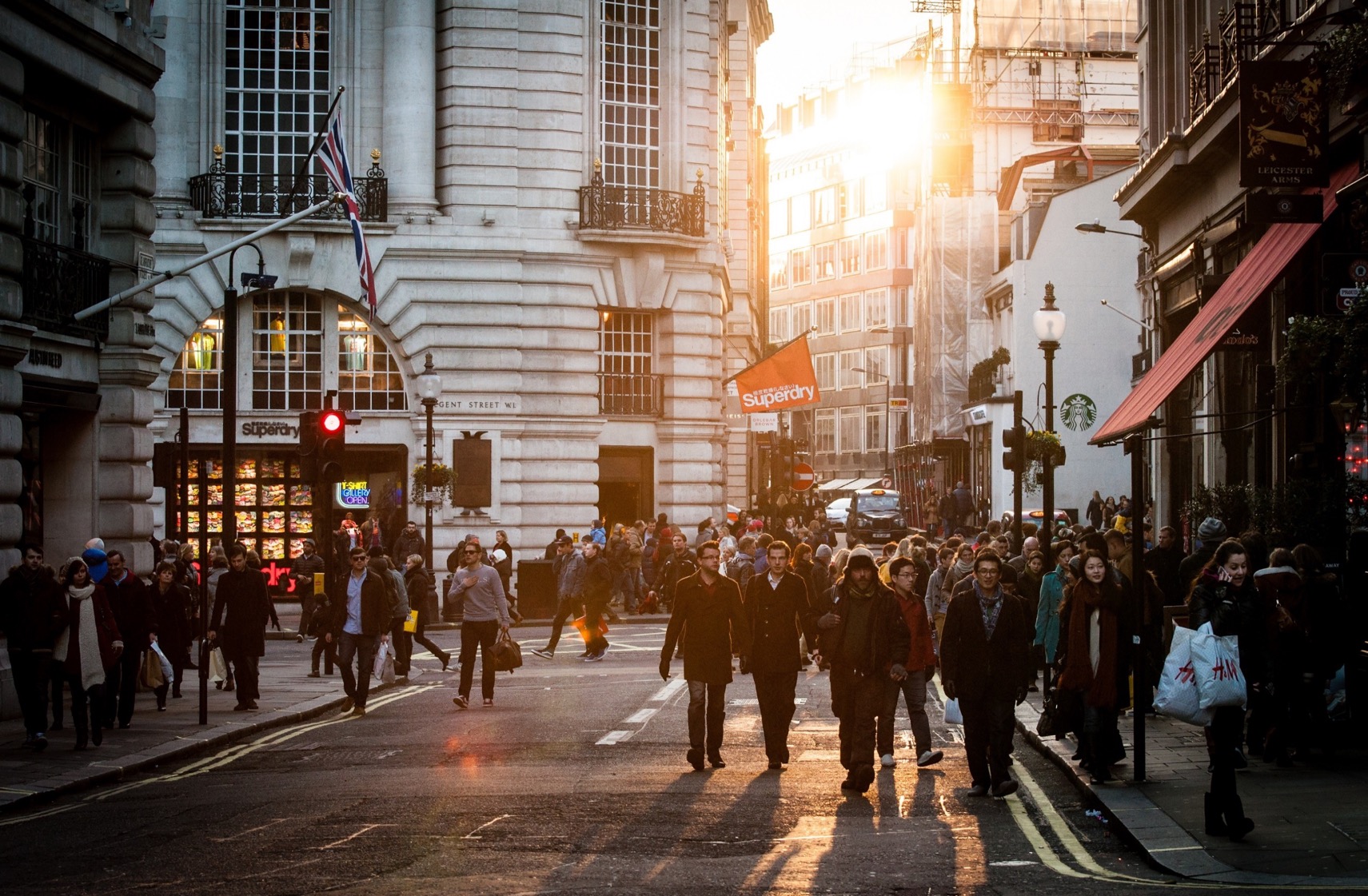 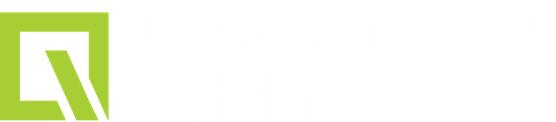 Anglický
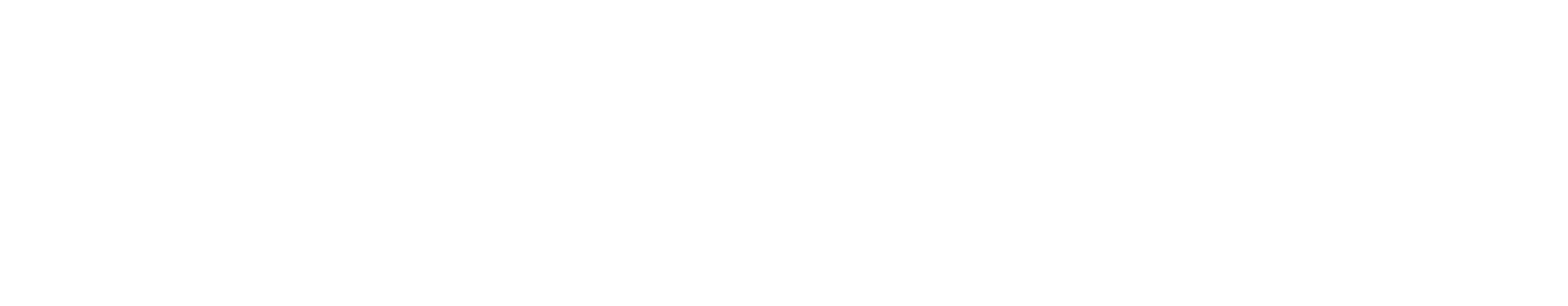 jazyk
Bc. Zuzana Slavíková
Dnešní lekce
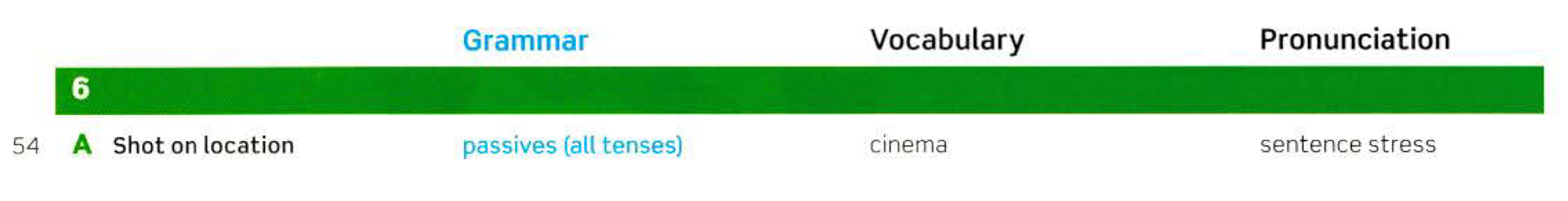 2
Obsah lekce
3
6A Grammar
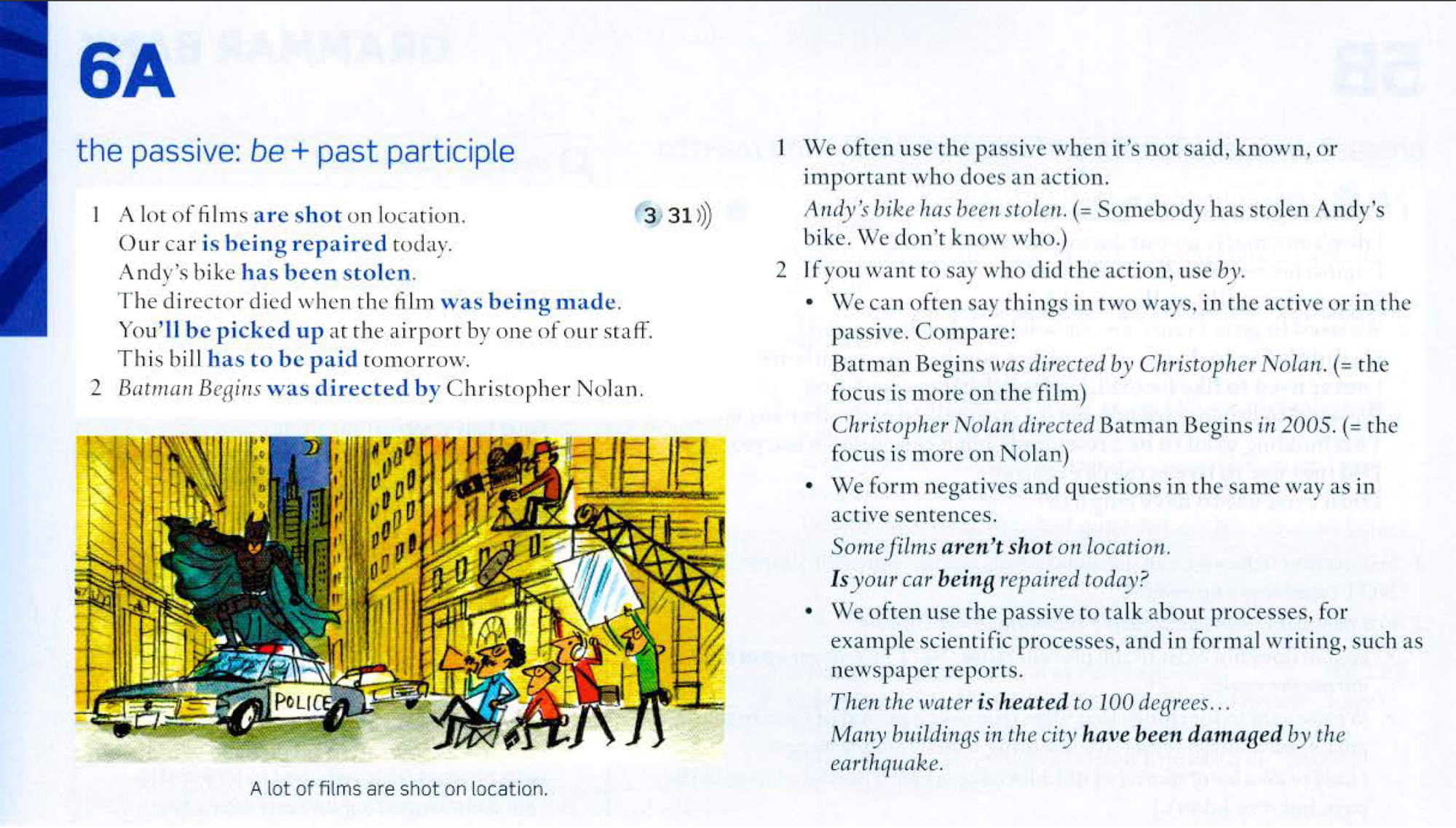 4
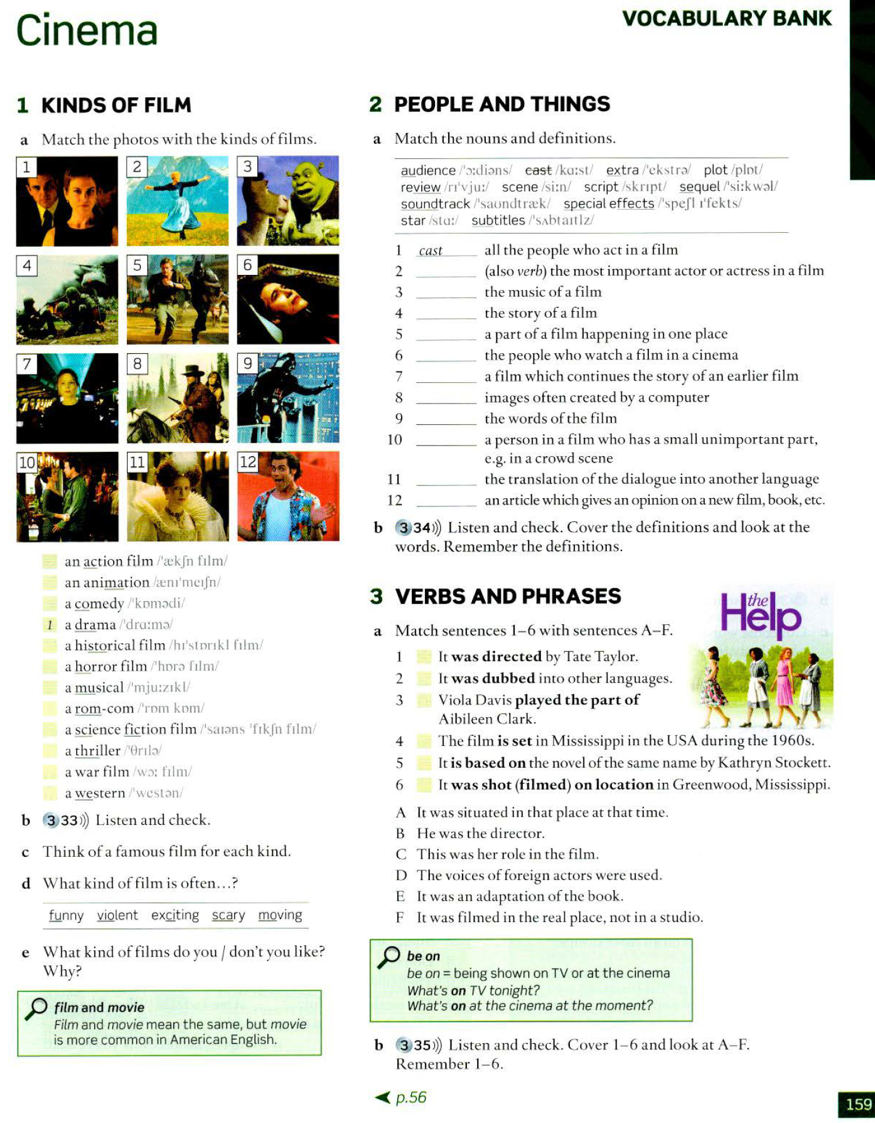 6A Vocabulary
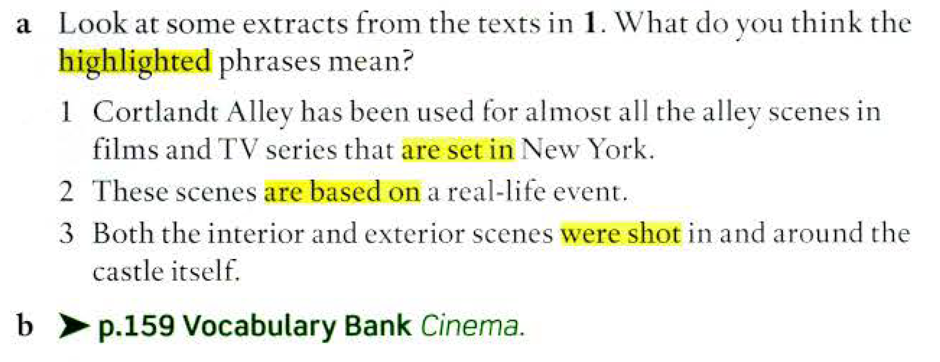 5
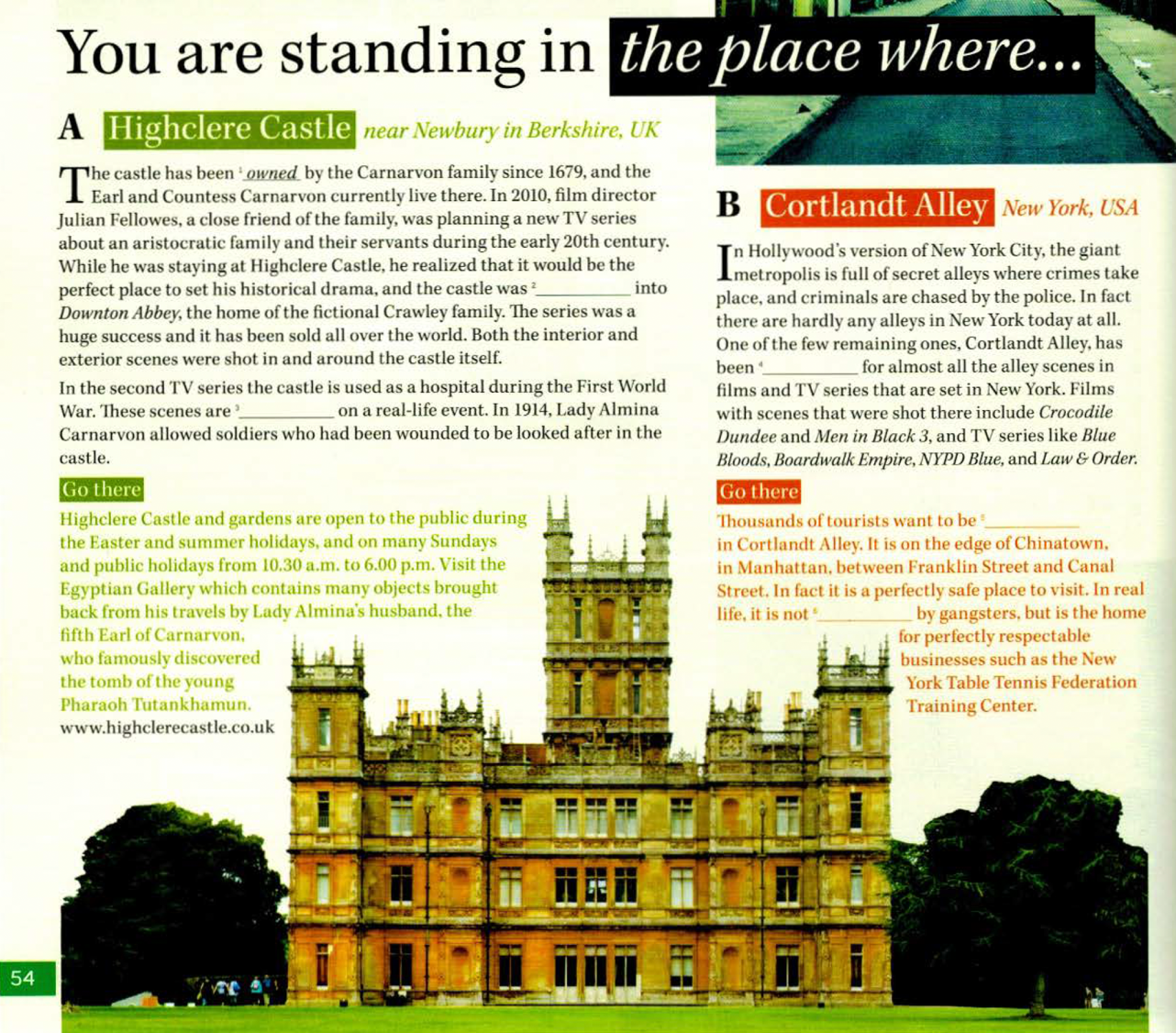 6A Reading
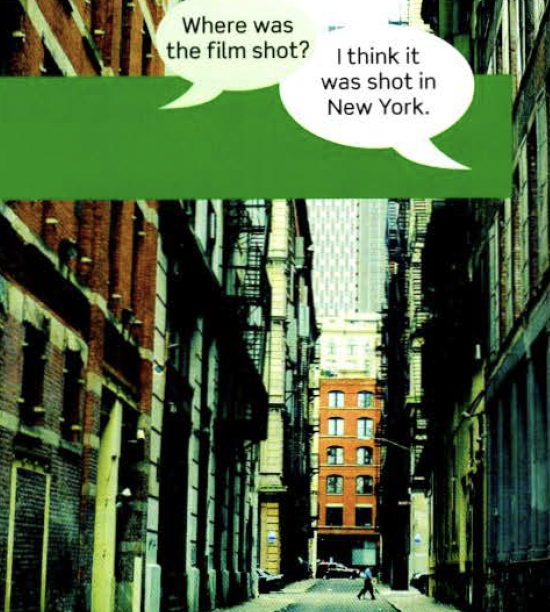 6
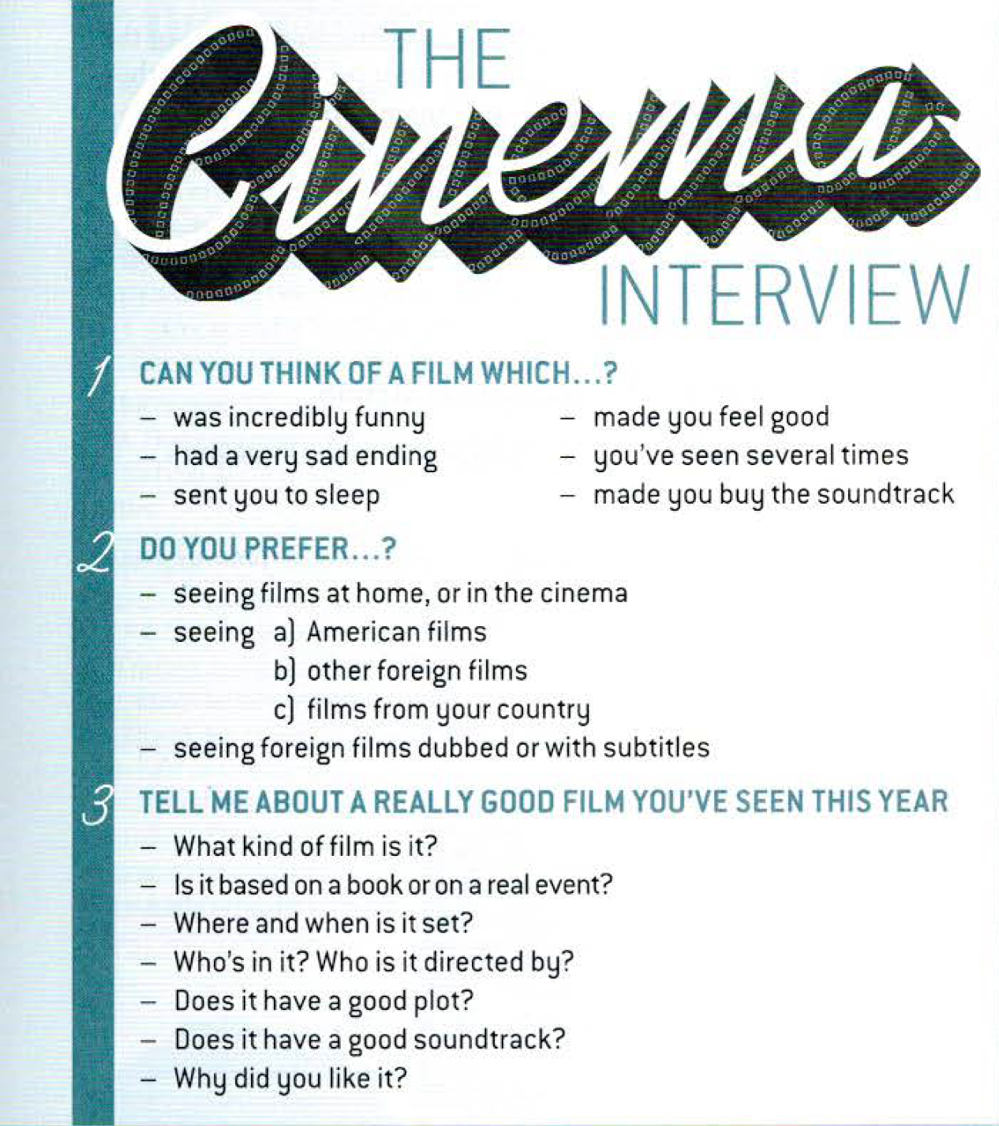 6A Speaking
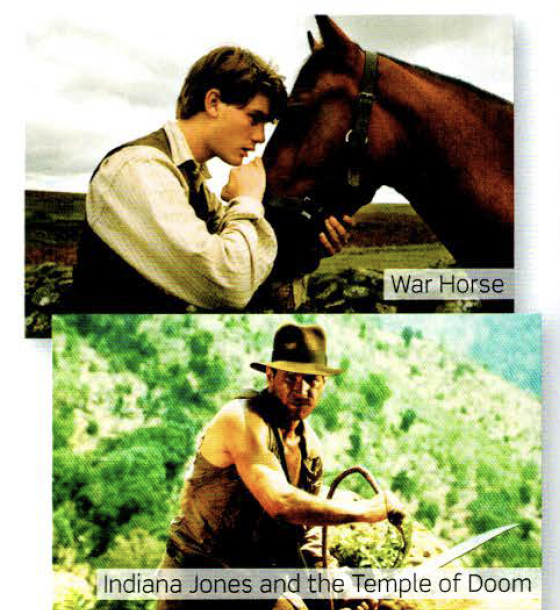 7
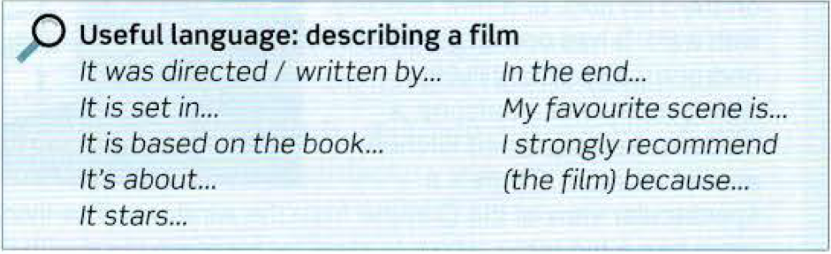 6A Writing
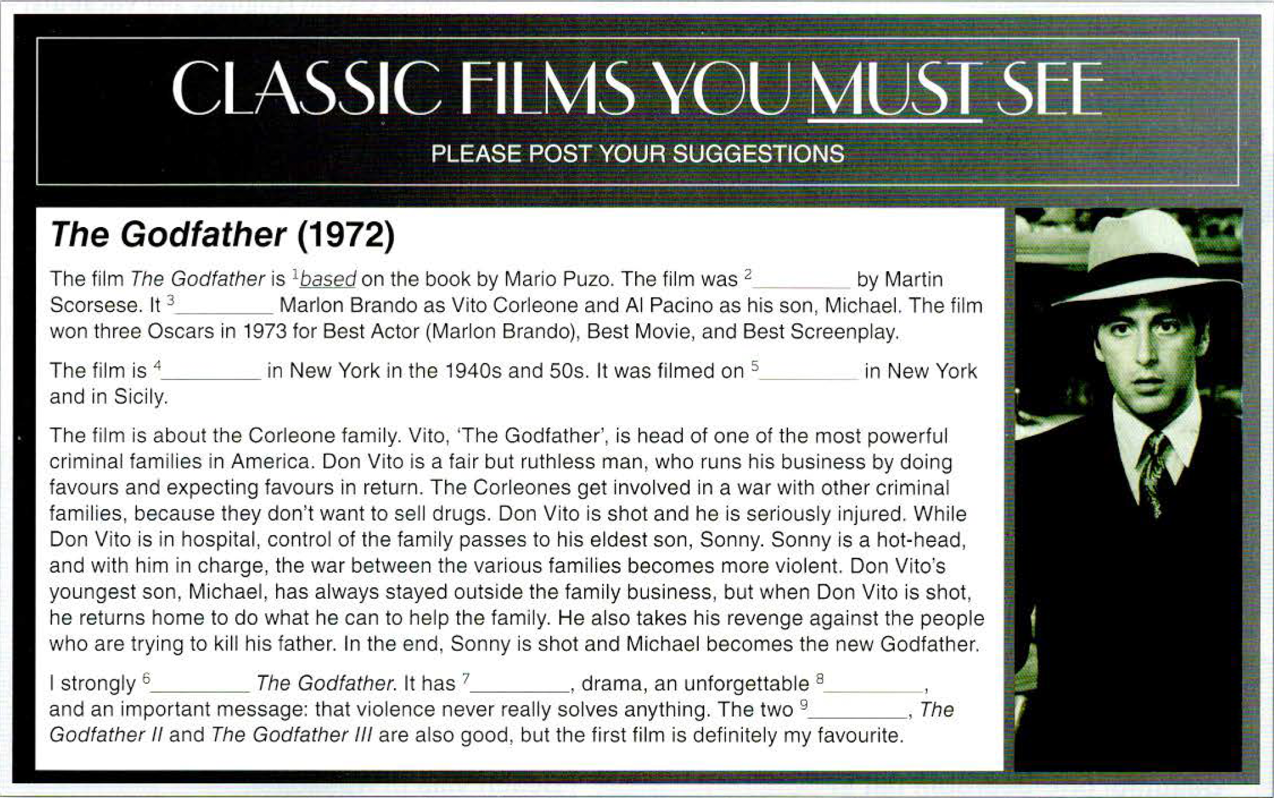 8